23. 
L’heure
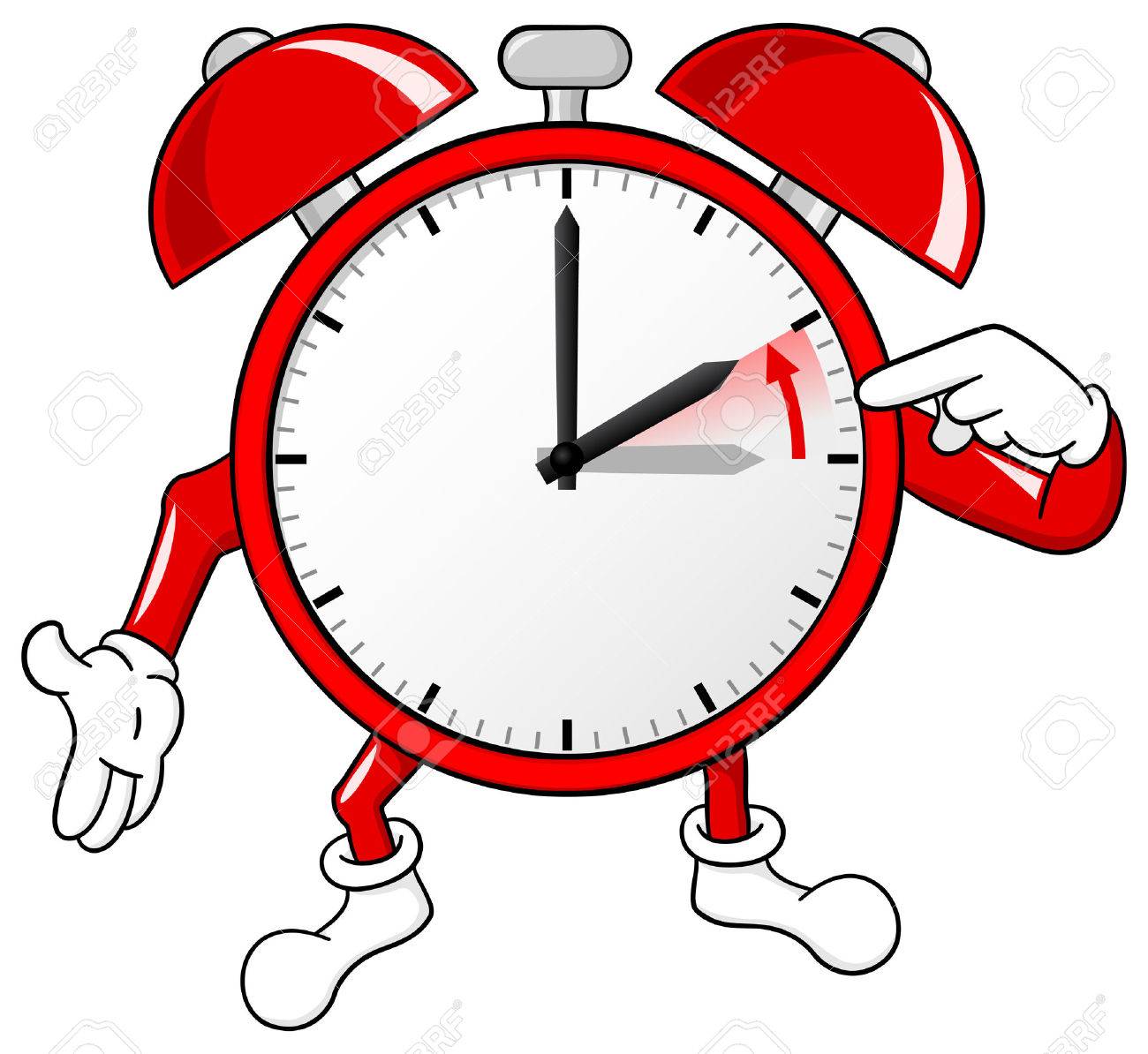 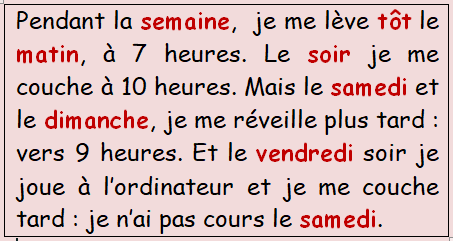 Quelle heure il est? 
Il est quelle heure?
Quelle heure est-il?
(τι ώρα είναι;)
Il est….
1:00  Il est une heure 
2:00  Il est deux heures 
3:00  Il est trois heures 
4:00  Il est quatre heures 
5:00  Il est cinq heures
6:00  Il est six heures 
7:00  Il est sept heures
8:00  Il est huit heures 
9:00  Il est neuf heures 
10:00  Il est dix heures
11:00  Il est onze heures 
12:00  Il est midi 
            Il est minuit
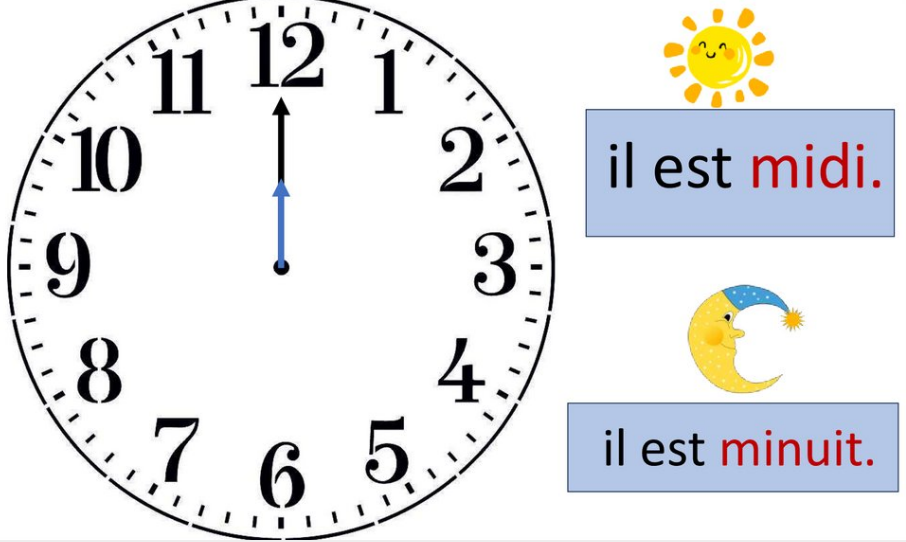 2:05  Il est deux heures cinq
2:10  Il est deux heures dix
2:15  Il est deux heures et quart
2:20  Il est deux heures vingt
2:25  Il est deux heures vingt-cinq
2:30  Il est deux heures et demie
2:35  Il est trois heures moins vingt-cinq
2:40  Il est trois heures moins  vingt
2:45  Il est trois heures moins le quart
2:50  Il est trois heures moins dix 
2:55  Il est trois heures moins cinq
3:00   Il est trois heures
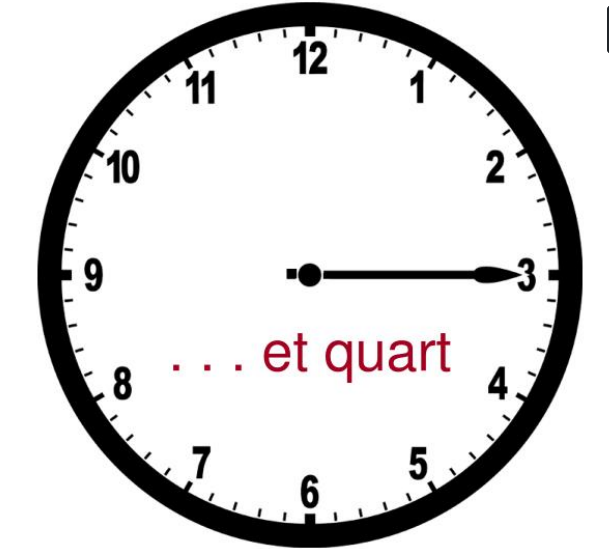 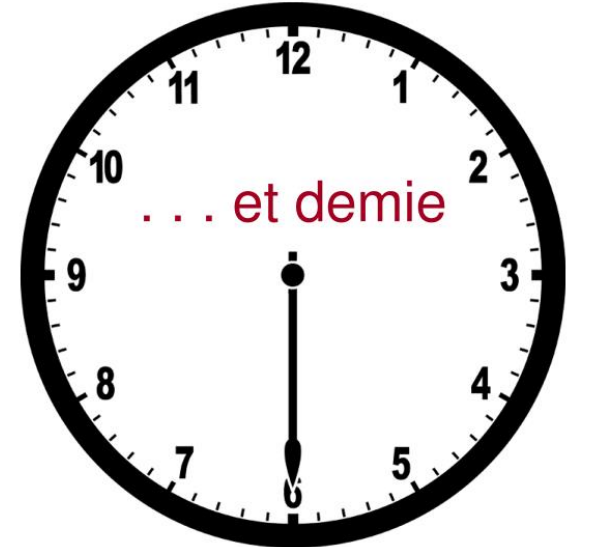 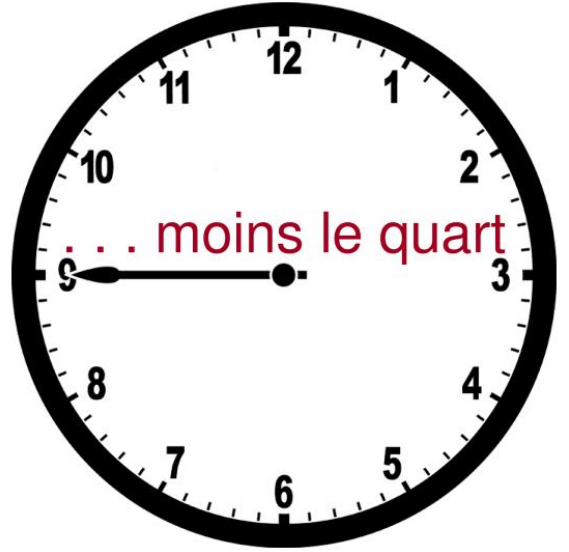 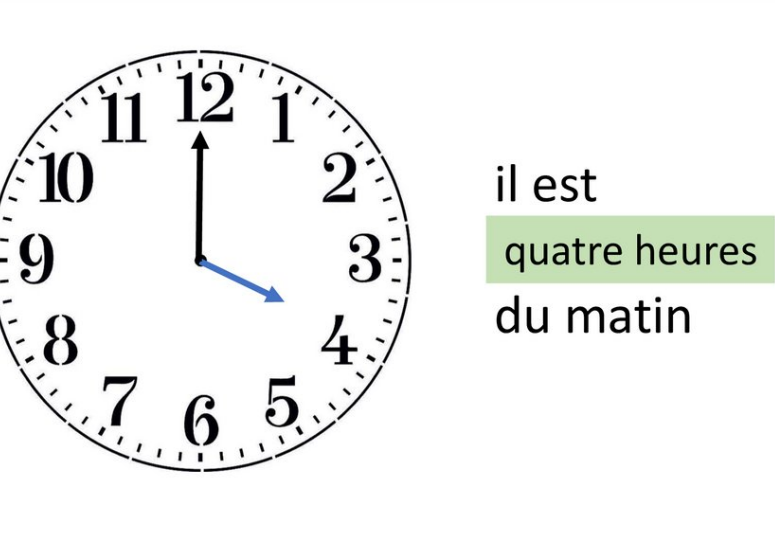 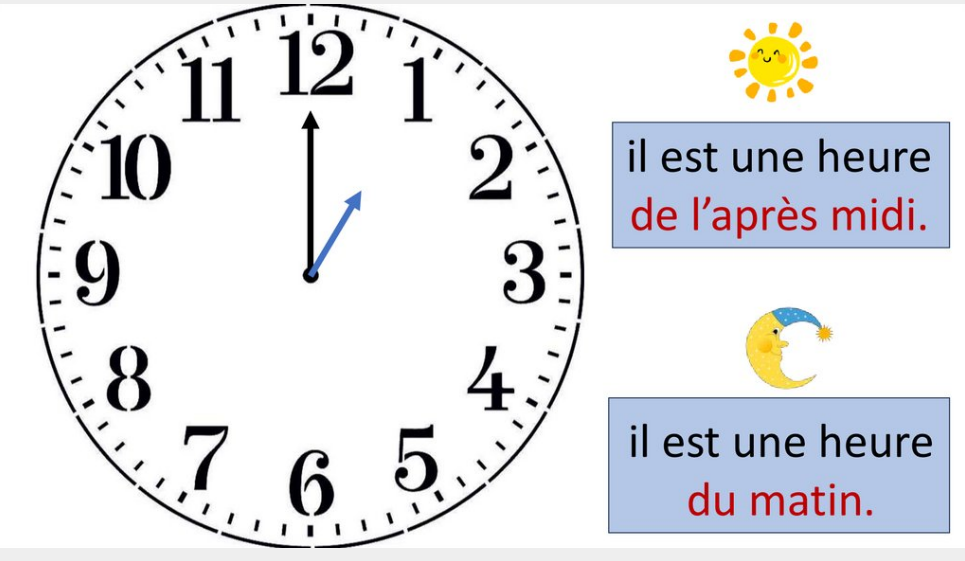 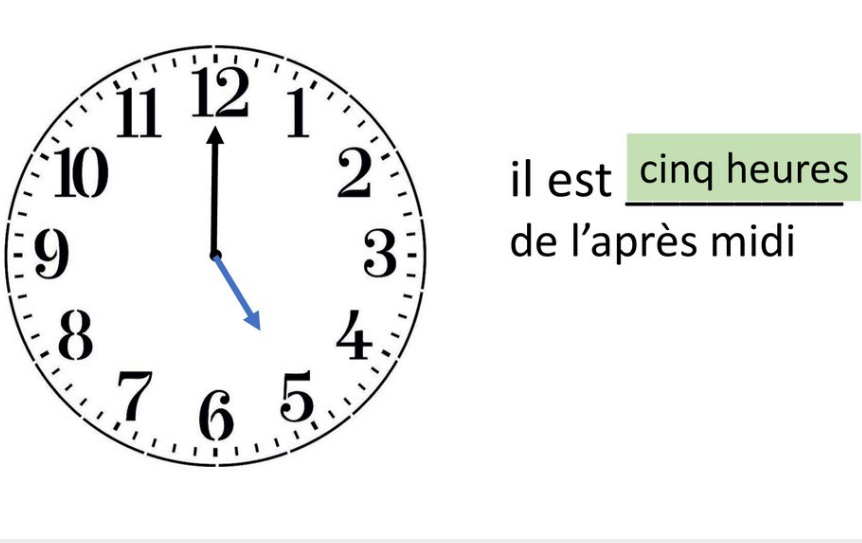 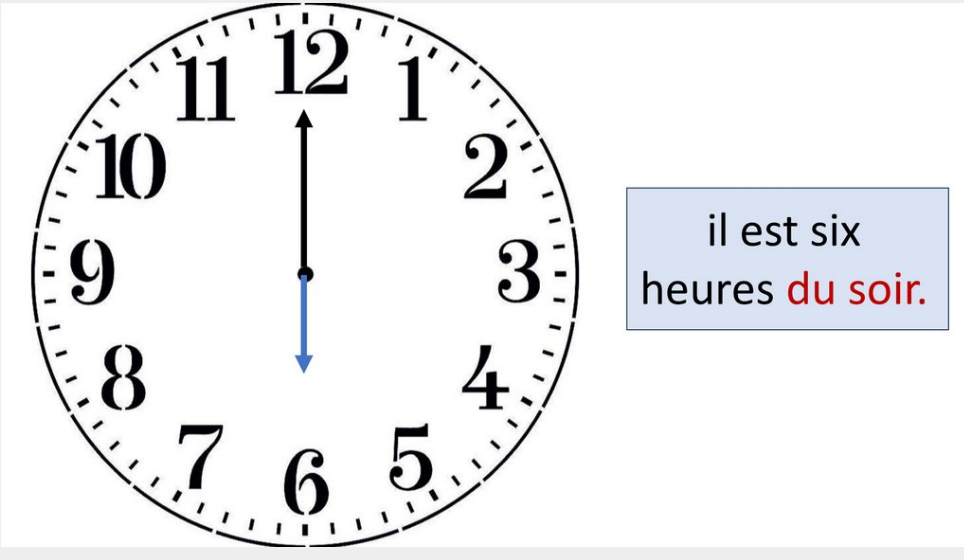 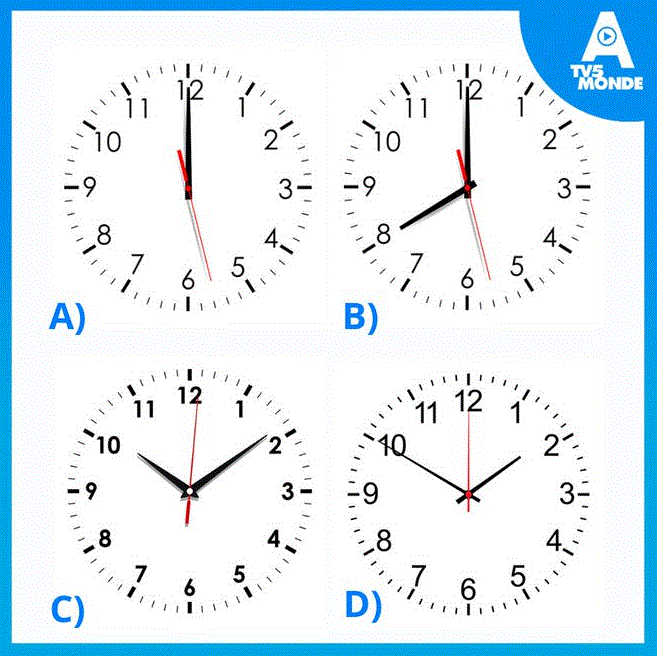 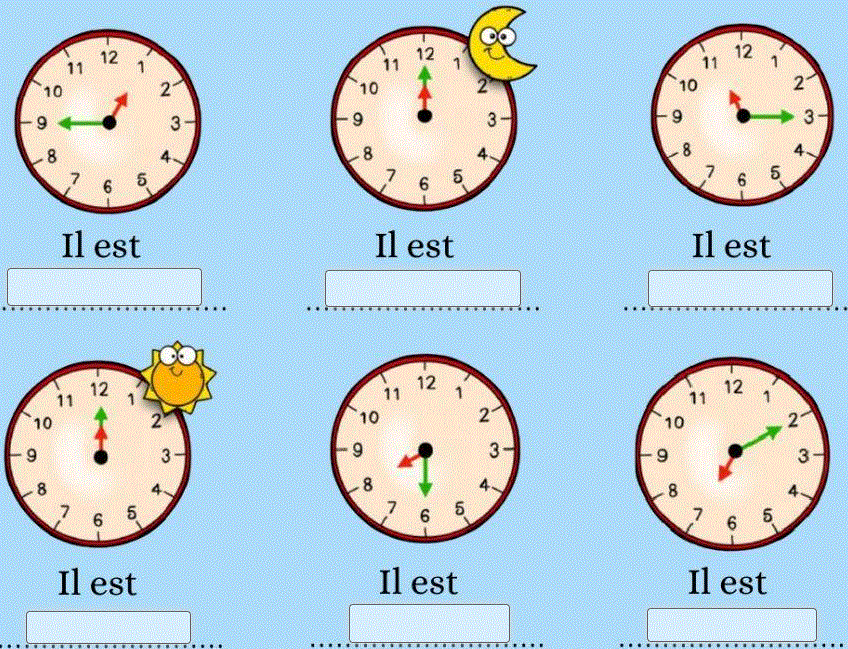 Πρόσεξε τις παρακάτω ερωτήσεις: 
À quelle heure tu as gym?
À 10 heures. 
Quelle heure il est? 
Il est 10 heures.
Dans une année il y a 12 mois. 
Dans un mois il y a 30 ou 31 jours (sauf février)
Dans un jour il y a 24 heures. 
Dans une heure il y a 60 minutes. 
Dans une minute il y a 60 secondes
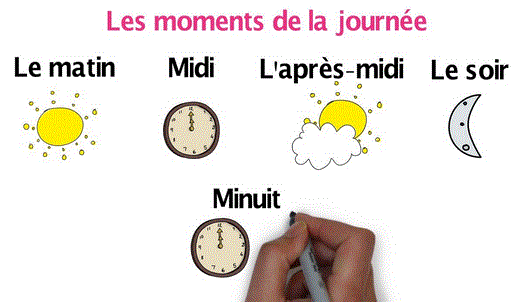 Παρατήρησε τα ρολόγια και πες τι ώρα είναι
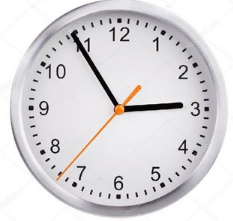 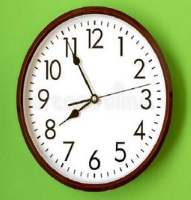 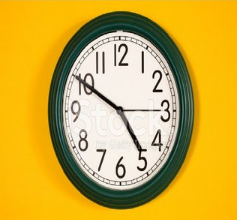 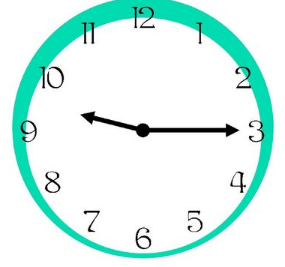 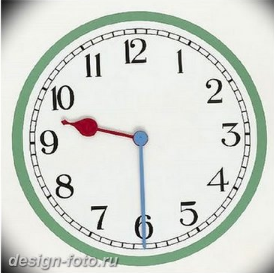 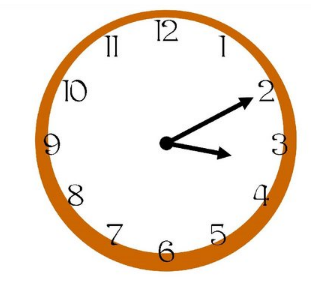 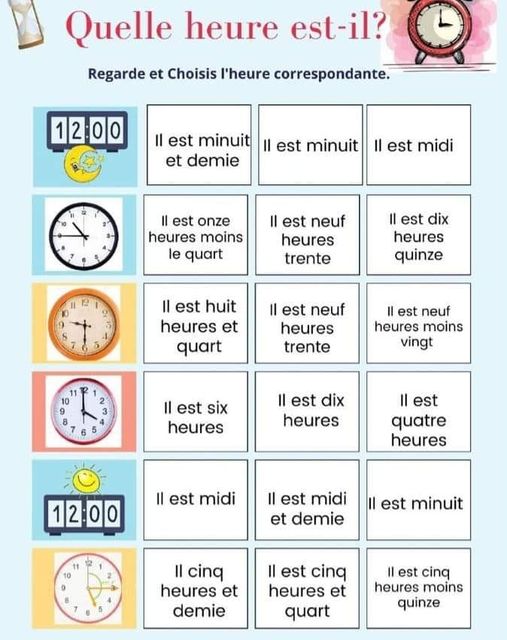 Διάλεξε ποια ερώτηση θα κάνεις :
À quelle heure…?
ή 
Quelle heure il est? 
(f)
Il est quatre heures et demie 
J’ai cours à 8 heures
Il est midi
Elle commence à trois heures
Αντιστοίχισε τις ερωτήσεις της 1ης στήλης με τις σωστές απαντήσεις από τη 2η στήλη
(f)
Βρες τη σωστή ερώτηση (f)
On est le 15 avril. 
Je suis en première du collège. 
Il est minuit et quart. 
Les cours commencent à 8h. 
J’adore les maths. 
On est le samedi 24 septembre.